بنام خدا
جلگه مغان
جلگه مغان درشمالی ترین نقطه استان اردبیل است
یعنی درشمال غرب ایران است
دشت مغان بسیار آب وهوای معتدلی دارد و خاک ان بسیارارزش مند است.
بسیار حاصل خیز است.
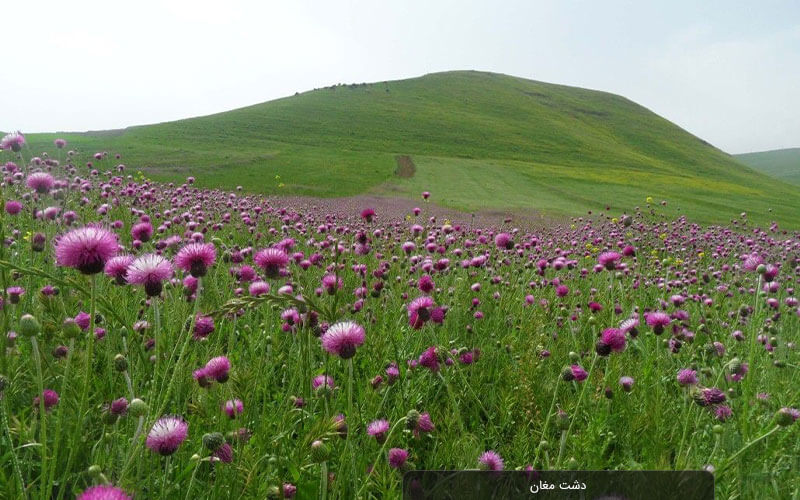 سمت شمالی این منطقه به دشت همیشه بهار شهرت دارد
پایان